Latham Fire
Sprint 4
Alphabit Soup
Overview
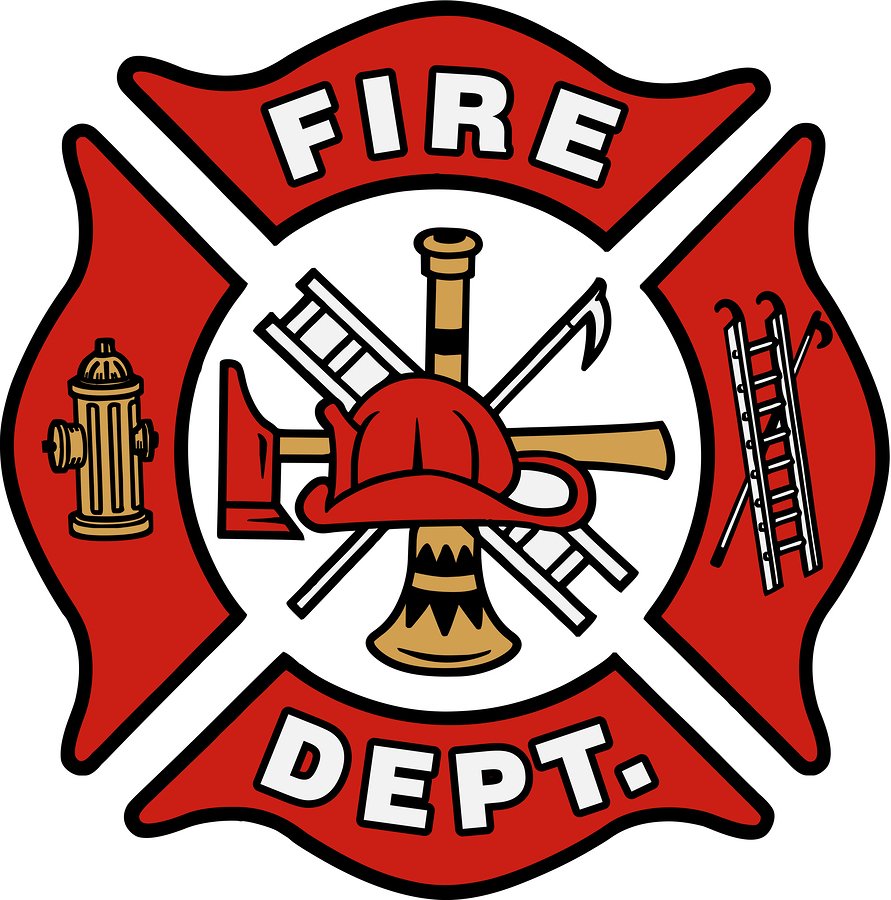 Web Application for Latham Fire Department
Chiefs can quickly organize their fire trucks
Deployment Diagram
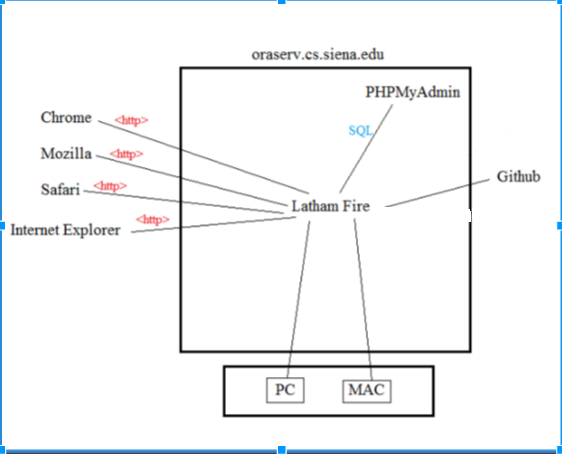 User Stories
User Story 1
Acceptance Criteria
The first page I am directed to is the login page when opening the application
I must enter a valid username and password in order to gain access
As an administrator,
I want to have to login to the system before using it,
So that the system is only available to those with login credentials.
Unit Test Cases
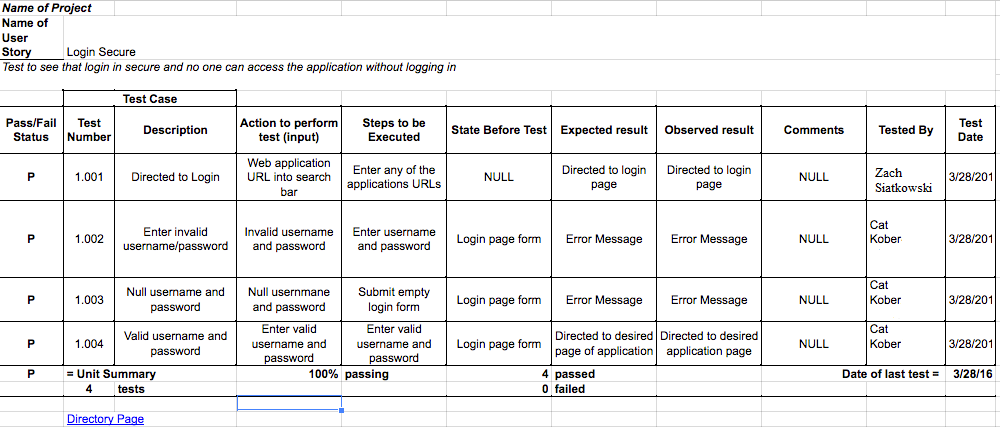 User Story 2
Acceptance Criteria
Application is responsive in different window sizes
Navigation bar is accurate in pages it redirects me to
Page headings and operations are obvious or clear
As a user,
I want the application to be readable and uniform in appearance
So that I can easily manage and understand different pages of the application.
Unit Test Cases
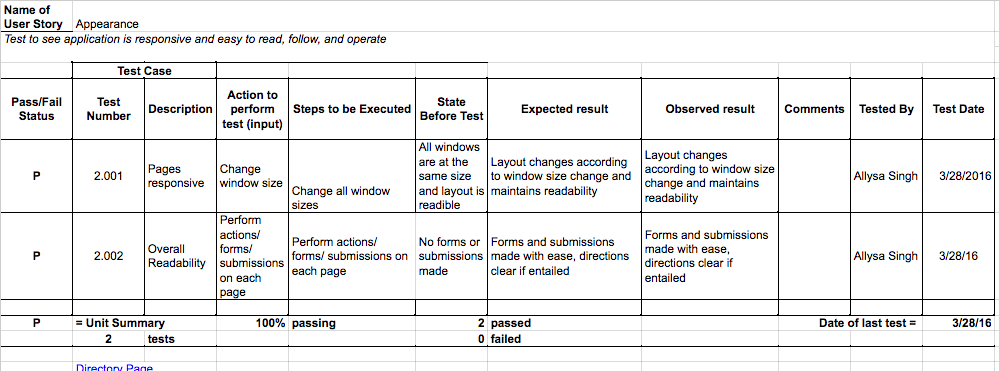 User Story 3
Acceptance Criteria
As an administrator,
I want trucks that have been submitted to display on a separate webpage,
So that firefighters are able to view trucks they are assigned to.
After I click submit, I can go to different web page and see the truck and firefighters I have submitted.
Unit Test Cases
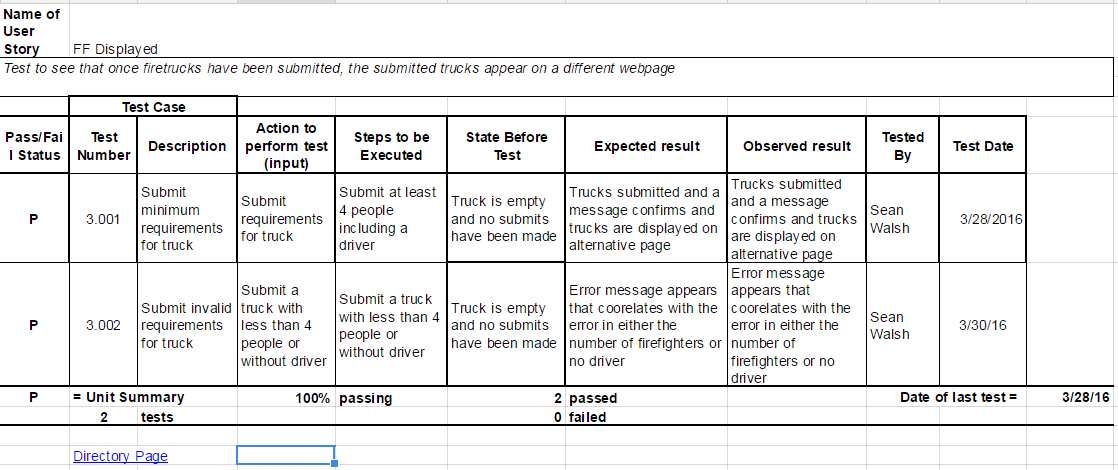 Database Design
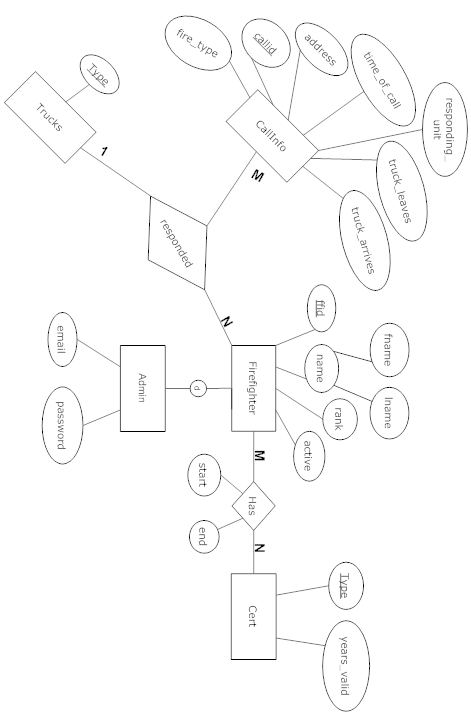 ER Diagram
Relational Schema
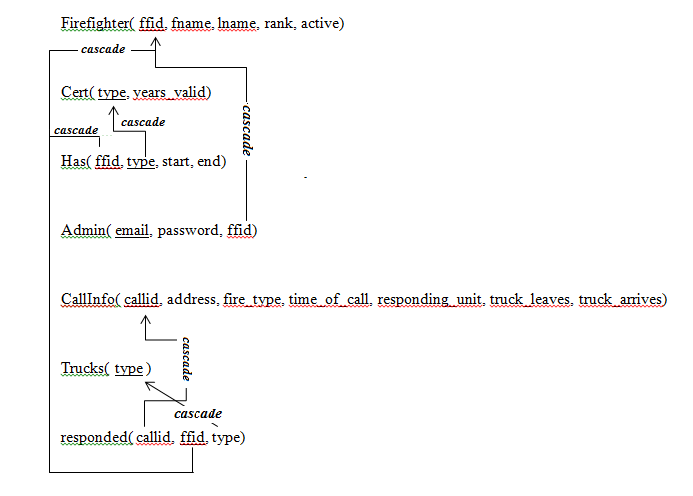 Sprint Burndown Chart
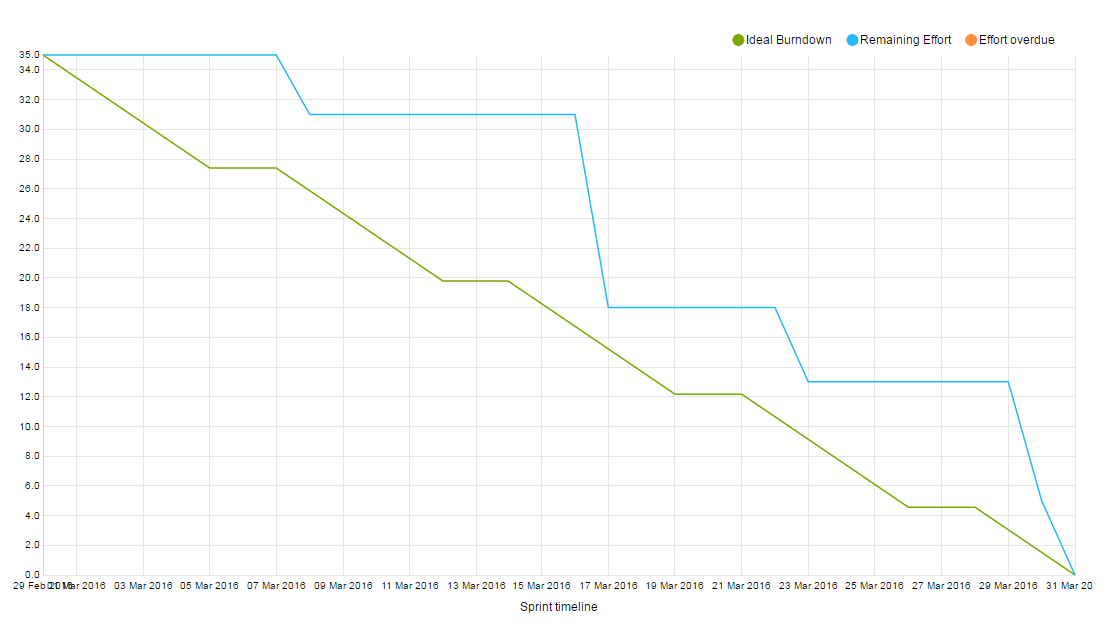 Project Burndown Chart
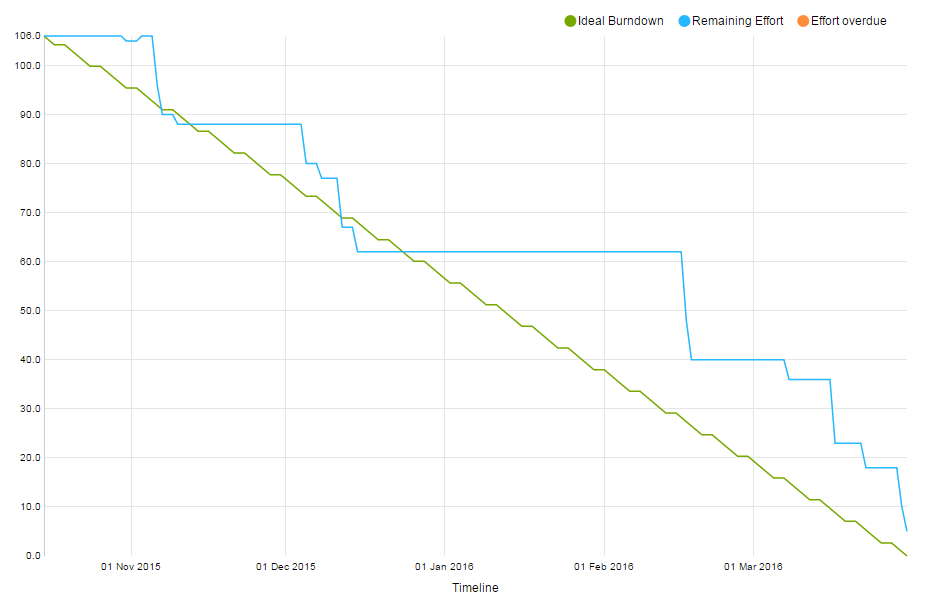 Velocity Measurement
Sprint Velocity:  35

Project Velocity: 26.5
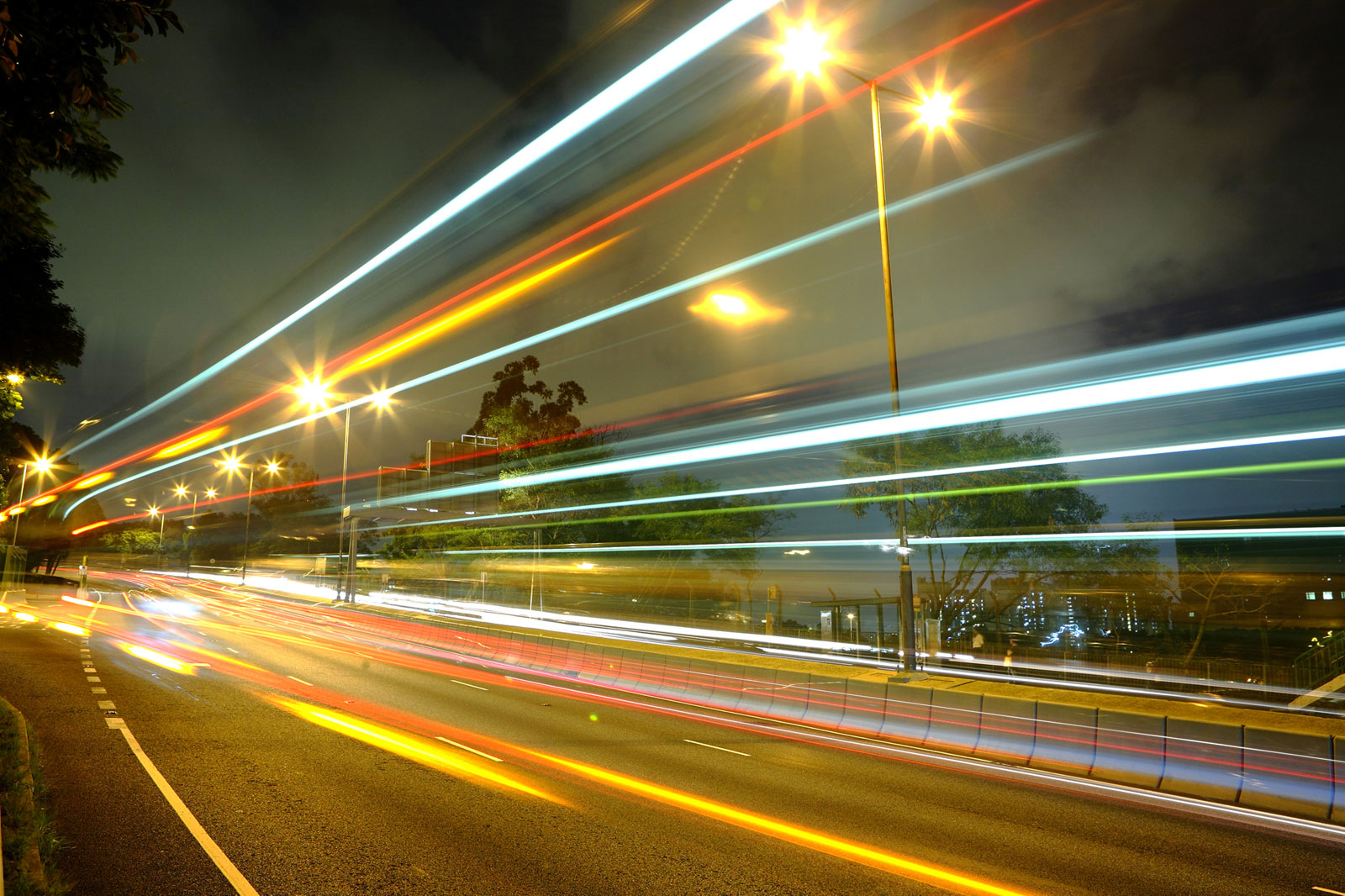 DEMO
Sprint 4
Actions
Reflections
More SCRUM Meetings
Push code as is it’s completed, not waiting until the end of sprint
Improving communication among the team
Bugs are managed more efficiently pushing code as it’s completed
Tasks were being completed earlier, work was getting done faster
Sprint 5 Actions
Hold more thorough sprint retrospective 
Meet more as a team this last sprint to fill in any holes or minor changes 
Push ourselves on our final sprint
Feedback
Little fixes to make here and there 
We’ve gotten far in the project 
Doing a good job